Cost Report Basics and Strategies
DZA
DINGUS, ZARECOR &
ASSOCIATES PLLC
Presented by: 
Kami Matzek, CPA
What is a Cost Report?
A costing system

Product costing and profitability
Products are services 
Methodology is defined by CMS
2
[Speaker Notes: Shayna
Cost accounting teaches you about widgets. In this case, your patients are your widgets and we need to find a way to figure out the true cost of caring for those patients. 
CMS defines how many of our services are reported. This may mean taking a department and splitting the services to match how CMS defines them.]
What is the purpose of a Medicare Cost Report?
Informational
Determination of Medicare’s share of costs
Determination of cost settlement
3
[Speaker Notes: Shar Sheaffer]
Costing System
Routine costs per day
Acute care
ICU
CCU
Nursery
NICU
Rehabilitation 
Psychiatric

Rural health clinic cost per encounter or visit

All others are cost per charge
4
[Speaker Notes: Shayna
Once we have our total cost there are really three calculations that determine how Medicare’s share is determined. We all know it is not that simple, but the basis for determining Medicare’s share really boils down to these three calculations. These are the cost pers. For inpatient departments we are look at a cost per day, for RHCS it is the cost per encounter and it would be a cost per charge for outpatient. Here’s what this looks like:]
Routine Example
5
[Speaker Notes: Shayna]
RHC Example
6
[Speaker Notes: Shayna]
Ancillary Example
7
[Speaker Notes: Shayna]
How Much Does Medicare Pay?
Medicare pays its portion of cost
Cost report calculates cost to charge ratio
Medicare charges times cost to charge ratio = Medicare cost
8
How Much Does Medicare Pay?
Medicare pays its portion of cost
Medicare charges to total charges equals percentage
This percent = percent of that department’s cost to be reimbursed
9
Why Math Is Important
Medicare and/or Medicaid utilization should be considered when making operational decisions

CFO needs a raise = how much will Medicare pick up?

Need to cut a position?
Non-cost reimbursed departments results in greater savings than cost-based departments
10
The Matching Game
Departmental matching
Department revenue (general ledger number)
Department expense

Cost report matching
Revenue (revenue code)
Cost (including support costs)
How Medicare was billed
11
[Speaker Notes: Shayna
You all do a good job of matching your department expense and revenues on your trial balances to support operations and planning. Matching for the cost report may be a bit different. Final expenses on the cost report does include those allocated support costs, but also needs to take into account how Medicare was billed or how Medicare defines their cost centers.]
It’s a Hospital Cost Report
Hospital services:
Inpatient services
Outpatient services
Provider-based departments

Not part of the cost report:
Physician services
Non provider-based locations

Partially part of the cost report:
Provider-based clinics
12
[Speaker Notes: Shayna
Throughout today and tomorrow we will be talking mostly about our hospital cost reports. That really includes out inpatient, outpatient and provider based departments. There are also some departments, depending on the facility, that will appear on the cost report because they should receive an allocation of those overhead support costs. These departments are areas where we can strategize how those support costs get allocated in order to keep most of our cost in the other departments.]
Cost-based
Inpatient services

Most outpatient services

Technical portion of provider-based clinics

Rural health clinics (including the physician cost)
April 2021 – rate caps which can limit cost-based reimbursement

CRNA (if qualified for pass-through)

Medicaid (depending on the state)
13
[Speaker Notes: Shayna
Before we go to far lets define the departments that are cost based. As I mentioned previously, these departments would include our inpatient, outpatient, and provider based departments. For those of you providing CRNA services these MAY be cost based. RHCs also may be cost based if the status was applied for prior to 12.31.2020. Due to the 2020 appropriations act, these clinics may no longer be cost based. This was covered more depth in another session. Medicaid may also pay based on cost, which may or may not be included on the cost report, but for those that do pay cost the information reported here will be the basis for that reimbursement, so it should be taken into consideration.]
Not Cost-based
Ambulance (with exceptions)
Assisted living facilities / nursing homes
Dialysis (unless inpatient only)
Durable medical equipment (DME)
Home health agencies
Hospices
Non provider-based clinics
Physician costs
Professional component of provider-based clinics
14
[Speaker Notes: Shayna
Departments that are not cost based would include home health, hospice, nursing homes, and non-provider based clinics. Depending on your location ambulance may or may not be cost-based. If you have questions about whether your ambulance is or should be considered cost based talk to your cost report preparer.]
15
[Speaker Notes: Brennan
This is a screenshot of a reimbursement by department spreadsheet which DZA can prepare for your facility as a project.

This form starts with total expenses, which are then multiplied by the Medicare cost reimbursement percentage and then results in the Medicare reimbursed expense by department. This form allows the hospital to perform operational scenarios by adding or subtracting positions to see the effect on Medicare (and Medicaid if applicable) reimbursement.]
Cost-based Percentages
16
[Speaker Notes: Brennan
This is a visualization of the two methods of getting to Medicare reimbursement.

Dividing both sides by total cost results in the bottom formula.]
Cost-based Percentages – Support
Depends on the percentage of support cost allocated to various departments
Simple example:
Acute care is 77% cost-based
Dietary is 100% allocated to acute care
Dietary’s cost-based percentage is 77%
17
[Speaker Notes: Brennan
When we look at overhead or support cost centers, determining the cost based percentages is a more indirect process.

Talk through example.]
Cost-based Percentages – Support
Slightly less simple example:
Acute care is 77% cost-based
Nursing home is 0% cost-based
80% of meals go to the nursing home
20% of meals go to acute care
Therefore, 80% of meals are not cost-based and 20% are 77% cost-based
Dietary is 15.4% cost-based (20% * 77% + 80%*0)
18
[Speaker Notes: Brennan
Split out between a cost based and a non-cost based cost center results in a multistep calculation.

Decrease is due to a portion of meals allocated to the nursing home which is not cost based at all. This resulted in a decrease in reimbursement compared to if the hospital did not have an associated nursing home.]
Payments
Paid based on interim rates (based on prior year’s cost data or interim cost report, whichever is most recent)
Inpatient – blended cost/day
Outpatient – blended overall cost-to-charge ratio
RHC – average cost per encounter

Settled on cost report (current year’s cost data)
Routine – cost per day
Inpatient ancillary – each department’s cost-to-charge ratio
Outpatient – department specific cost-to-charge ratio
RHC – lower of cost per encounter or cap
19
[Speaker Notes: Brennan

The payment mechanism is payment based on the most recent rates calculated, which after the full fiscal year Medicare cost report is submitted these costs become the rates paid at. Rates are updated if an interim cost report or interim rate questionnaire is submitted part way through the year.

Inpatient blended based on each of the different inpatient services.

Outpatient blended based on each of the different outpatient services.

RHC – avg cost per encounter

The full year end cost report is then used to settle the full year of services which were paid throughout the year based on the interim rates.

The RHC rate is settled on the lower of cost per encounter calculated on the cost report or a calculated cap. RHC caps were covered in a different session.]
Interim Rates vs. Actual Payments
Interim rates are a weighted average

Based on prior year’s Medicare specific data
20
[Speaker Notes: Brennan
As noted on the previous slide, interim rates are more of an average until more specific data is obtained at the end of the year to determine the appropriate amount of payment.]
Payments: the IP Example
Orthopedic surgery vs. pneumonia case
Both patients stayed 3 nights
Interim rate = $2,750
Both interim payments = $8,250
Cost of orthopedic surgery is much greater, pneumonia is less
Interim rate is a weighted average of the prior year’s cases and their costs
21
[Speaker Notes: Brennan
Example with two different services provided.]
Payments: the IP Example
22
[Speaker Notes: Brennan
Two inpatient stays both paid with the same blended interim rates.
Only when settled at the end of the year is the ultimate actual payment amount determined.]
Payments: the OP Example
23
[Speaker Notes: Brennan
When paid at the interim rate, interim payment is $400. When settled at the end of the year, actual cost is determined to be $200 resulting in a contractual adjustment amount of $800.]
From CCR to Contractual
Conclusion: charges less interim rate is not the final contractual adjustment
Remember this?




Therefore, the contractual adjustment is the inverse of the CCR (1-CCR) times Medicare revenue
24
[Speaker Notes: Brennan]
From Per-diem to Contractual
First: remember the difference between cost-per-day and your interim rate
Cost-per-day is cost of routine cost center
Interim rate includes cost-per-day of average ancillaries
Ancillaries work like the previous example
Routine charge less cost-per-day = contractual
25
[Speaker Notes: Brennan
Cost per days is cost for the inpatient cost center such as acute care, separate from inpatient ancillary services

The interim rate includes the cost per day for the inpatient cost center in addition to the average cost of the inpatient ancillary services.]
What is a Cost Report?
Costs
Charges
Interim payments
Support allocations
Days
Visits
Strategy
26
[Speaker Notes: Brennan
Patient days and revenues covered today while expenses and allocations covered in our next session.

Interim payments briefly discussed a little earlier and will be addressed some more throughout this session and the next

Top six bullet points are the hard data while the strategy is the analysis of each of the components and reporting them in a way to maximize reimbursement while staying within Medicare regulations.]
Medicare Cost Report—Summary
27
[Speaker Notes: Shayna]
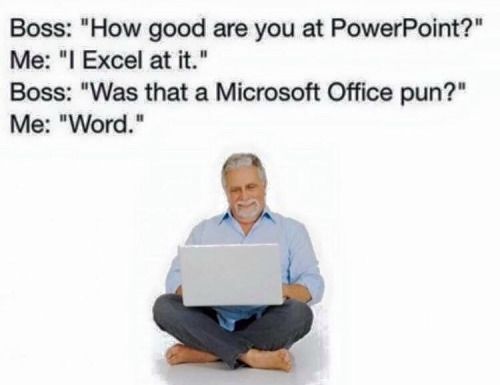 Patient days
28
[Speaker Notes: Shayna

Shar went over a high-level of the purpose and areas of focus regarding cost reports, now we will be spending the remainder of the day diving into the details.

Among all the data used for the cost report, three things cost report prepares obsess over are: patient days, expenses, and revenue.

Equally important is accuracy, Medicare compliance, and keeping in mind the matching principle.

To assist in maximizing reimbursement during this session we will be discussing the different types of patient days, importance of reconciling patient days, and reporting days correctly on the cost report.]
S Series Worksheets
Purpose: To report the statistics and general information of the hospital

Goal: To properly capture patient days used in calculating cost per day

Process: Utilizing internal statistics and PS&R data
29
[Speaker Notes: Shar Sheaffer]
Worksheet S
Part I, certification
Must be signed by an officer or administrator
Encryption code
Summary of settlement
30
[Speaker Notes: Shar Sheaffer]
Worksheet S-2
General hospital data
Provider numbers
Components and dates certified
Reimbursement information
Questionnaire
31
[Speaker Notes: Shar Sheaffer]
Worksheet S-3—Statistical Data
Set up beds
Set up vs. licensed beds
Bed days available
CAH patient hours
96 hour rule
32
[Speaker Notes: Shayna]
Worksheet S-3—Statistical Data
Patient days
Medicare
Medicaid
Total

Method of taking census
Types of patient days
Acute
ICU (maybe included with acute)
Swing bed
Skilled (SNF)
Non-skilled (NF)
Nursery
Other
33
[Speaker Notes: Shayna]
Worksheet S-3—Statistical Data
Labor and delivery days
Observation days
Criteria of observation days
Discharges
Full-time equivalent employees

Other services listed:
Ambulance trips
Clinic visits
Hospice, home health visits
Rural health clinic visits
FQHC visits
34
[Speaker Notes: Shar]
Other Worksheets S
S-3, Parts II and III – Wage Index
S-4 Home Health
S-7 SNF
S-8 RHC and FQHC
S-9 Hospice

S-10 Uncompensated Care
35
[Speaker Notes: Shar Sheaffer]
S Series—Summary
Importance of accurate reporting
Impact of data on settlements
36
[Speaker Notes: Shar Sheaffer]
Patient Days
Used to calculate the acute care per-diem

Cost
Days

Small variances have large effects

Includes:
Acute care
ICU
Observation
Swing bed (skilled only, more to come)
37
[Speaker Notes: Shayna


Days matter because they are part of the cost per day rate hospitals will be paid for acute care, ICU, observation, and swing bed.

As the denominator of the equation overstating days will significantly decrease reimbursement.]
Patient Days
50% of the per-diem calculation
Cost-based reimbursement is high in this department

Base for Medicaid utilization
38
[Speaker Notes: Shayna


Because acute care is typically the highest cost based department and days make up 50% of the cost per day equation, a small swing in days can have large swing to reimbursement. 

Acute care and skilled swing bed departments are high in Medicare utilization, usually the highest as compared to other departments.  Patient days can make or break your total reimbursement.

In addition, days are the base for Medicaid utilization such as disproportionate share hospital (DSH) reports 

This is why your cost report preparer likely focuses so much time on reported days.]
Counting Patient Days
Discharge/admitting/medical records/actual count/charge count

DZA recommends: accrual basis

Reconcile reports

Overstating of days decreases per-diem and, therefore, reimbursement
39
[Speaker Notes: Shayna
There are several methods for counting patient days, including: admit reports, discharge reports, census reports. DZA recommends a census report which counts the actual number of days a patient was in a bed at midnight. This method best matches accrual accounting because it counts all patient days during the fiscal year. If your census report is accurately counting patient days you will also get the most accurate cost per day. If you overstate days your cost per day will be too low and if we undercount days it will be too high. Both of which are inaccurate reporting.]
Counting Days: Example
40
[Speaker Notes: Shayna]
Counting Days: Example
41
[Speaker Notes: Shayna]
Common Acute Care Issues
Swing bed days included in acute care count

Observation patients included in count

Hospice days not tracked separately

LDR days not tracked separately

Days do not reconcile to billed days

Test patients (included in summary reports)

Excel spreadsheet does not foot
42
[Speaker Notes: Brennan

As explained and demonstrated in examples on the previous slides, the goal is to track acute care days accurately and not overstate them. If swing bed days and observation patients are included in the acute care days count, acute care days are incorrectly inflated and therefore incorrectly reducing the hospital’s acute care per day rate.

Swing bed, observation, and hospice patient services are paid at a different rate from acute care.

These are each separately reported on the cost report.

Census days (or however your facility tracks days) should be reconciled to billed days obtained from the revenue code report, which will be discussed later. There may be timing differences present depending on how the hospital tracks inpatient days, but these should be documented when the information is provided to your cost report preparer.

Test patients should also be removed or at least let the cost report preparer know they are present in the days and the amount present so they can be appropriately removed.

Excel spreadsheet – clerical accuracy important]
Recommendations
Detail vs. summary reports

Reconcile monthly/quarterly

Use only one name for test patients
43
[Speaker Notes: Brennan
Using detail reports to reconcile patient days on the regular basis will make for more accurate reconciliation and detection of test accounts. Detail reports also make it possible to detect patients who may be misclassified between acute care and swing bed for example.

Create a process to reconcile patient days on a regular basis during the year such as monthly or quarterly so that the reconciling process isn’t done at the end of the  year, which makes for a bigger task.

Use one name for the test patient that everyone in billing knows and make sure everyone knows the test patient needs to be removed after serving its purpose.]
Observation Equivalent Days
Included in total calculation

Can have distinct outpatient observation unit within reason

Document the location of service (ER vs. ICU vs. acute vs. observation unit) 
Compare hour counts to hourly charge units
Identify observation charges not performed on the acute care floor
44
[Speaker Notes: Brennan


Observation equivalent days are included in the total days amount for the calculation of the acute care per diem on the cost report. The cost report then carves them out separately from acute care. Equivalent days are calculated by dividing total observation hours by 24.  
_
It is possible to have a separate room set up only for outpatient observation and this bed is not counted in the set up beds count. However this unit has to be reasonable used or MCR will probably look closer at it and might add it to the bed count.  This room then has to be used only for OP and can never be used for IP.  The ability to prove this would probably have to be supported by providing the room number with the detail patient census. 
_
Observation hours reports should include the revenue code, the location of service, and number of hours.  Place of service is necessary to identify any observation services that are occurring in the ICU or ER.   If these locations are being used a B-2 adjustment will be performed to move expense to the department these services are being performed in.]
Common Observation Day Issues
Observation patients counted in ER and cost report preparer not informed

Observation charges billed using revenue code 720 (L&D) included in observation count

All hours counted for each block of hours charged

Direct admission
45
[Speaker Notes: Brennan


Because observation is a status and not location/department with its own dedicated staff, you should be mindful of observation services being provided in other locations than the acute care unit.  
_
When costs are carved out of acute care for observation, if that observation is actually occurring in the ER, costs are being carved out of acute that that were never there in the first place. This will incorrectly reduce the hospital’s per day rate reducing reimbursement. If observation is being done in multiple locations make sure your cost report preparer knows so they can properly account for it.
_
L&D before the mother is in active labor is sometimes billed using revenue code 720 and should not be included in the observation hours count. Make sure this revenue code is excluded from the observation hours report provided to the cost report preparer as this is not a true observation hours charge, it is a separate labor and delivery charge. Including this charge in with true observation billed revenue code 762 leads to acute days being overstated by these hours which will decrease the per diem. 
_
Another issue we see is hours being billed in blocks.  For example lets say we had a patient in observation for 5 hours and are charges are billed for hours 1-2 as one block of charge and hours 3-7 as another block of charge.  If we go off of the actual charge report this patient will be reported as having 7 hours instead of five.  This is why reports should have in and out times for the patients so actual hours can be calculated in order to avoid overstating observation hours.
_
Depending on how your facility bills for observation services, a separate add on code may be used when a patient is admitted as an inpatient from observation. Work with your cost report preparer to make sure hours aren’t counted for the separate add on code if used, which will overstate observation hours.]
CAH Swing Beds
Skilled swing bed days (SNF) – 
A Medicare beneficiary in a swing bed and Medicare is picking up the bill
A Medicare Advantage beneficiary in a swing bed and the Medicare Advantage company is picking up the bill

Non-skilled swing bed days (NF) 
EVERYTHING ELSE
46
[Speaker Notes: Shayna]
CAH Swing Beds
Issue: skilled vs. non-skilled level of care

Medicare pays cost

Medicaid pays prospectively

Non-Medicare days “carved out”
47
[Speaker Notes: Shayna]
CAH Swing Beds: the Calculation
Example swing bed “carve out”
48
[Speaker Notes: Shayna]
CAH Swing Beds
49
[Speaker Notes: Shayna]
Common Swing Bed Issues
Difference between swing bed days reported on PS&R and internal statistics

Days counted as Medicare after skilled portion of stay

Patients reflected as Medicare after benefits exhausted

Swing bed charges billed under hospital provider number

Started as skilled but did not meet qualification

Remember – corrections at desk review requires additional support
50
[Speaker Notes: Brennan

Common Swing Bed Issues include:
Swing-bed days reported on the PS&R do not match the internal statistics.  This could be due to unpaid days at year end, but also could indicate issues with the underlying internal reports including the misclassification as MCR when MCR didn't pay for the stay. It also may indicate that your swing days are being included in the acute count on your internal statistics.

For some patients when the acuity drops a level and Medicare will no longer pay for this patient.  This stay would be split between skilled and non-skilled.

The patient may still be receiving skilled care but it benefits are exhausted, this days are non-skilled

When reconciling stats to the PS&R we have found that the swing-bed charges were billed under the hospital's provider number. Swing bed services have their own separate provider number which has a Z in it.

Or perhaps the patient didn't have a 3 day qualifying stay and it was figured out after the fact, if you can't bill it to Medicare then it is not skilled and the internal reports need to be updated.
3 day qualifying stay means a Medicare patient must have had a medically necessary 3 day inpatient stay before being admitted as a swing bed patient.

As a reminder, corrections at desk review or audit required additional support getting it correct the first time is important and why we urge you all to be reconciling your days quarterly.]
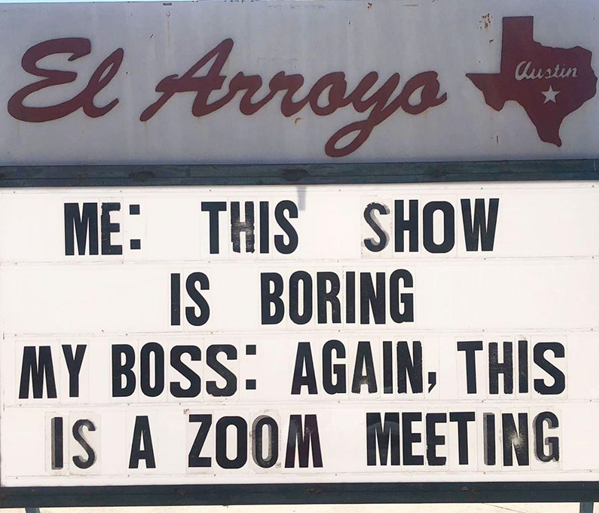 EXPENSES
51
[Speaker Notes: Brennan

Now moving to expenses and expense allocations for today’s session

Spend a minute recapping days and revenues captured in the previous session.
Days
Last session we discussed the importance of identifying acute care days accurately and making sure swing bed and observation days are identified accurately.
To make sure cost per day is not diluted resulting in lower reimbursement.
Revenues
Also discussed the importance of revenue code reports to enable your cost report preparer to accurately match revenues to expenses.
Also covered PS&R and its contents
Discussed the process of accurately calculating provider based clinic revenue for the purposes of the Medicare cost report and maximizing reimbursement.
We also covered the various types of clinics and their differing methods of reimbursement.]
Worksheet A Series
Purpose: To report expenses in appropriate cost centers and to determine total “allowable” Medicare costs
Goal: To report allowable Medicare costs by cost center
Process: Reclassify expenses between cost                 centers, remove any nonallowable expenses, and include additional allowable expenses
52
[Speaker Notes: Shayna]
Worksheet A Series—Overview
A – direct coding of expenses
A-6 – reclassification of expenses
A-7 – reconciliation of capital assets
A-8 – adjustment of expenses
A-8-1 – related party
A-8-2 – provider-based physician expenses
A-8-3 – contract therapy services
53
Worksheet A Series
Definition of allowable expense
Necessary and proper in providing patient services
Related to patient care
Reasonable, “prudent buyer” principle
54
[Speaker Notes: Shayna]
Worksheet A Series
Starts with costs directly from trial balance
Should agree with financial statements’ operating expenses
Salaries – column 1
All others expenses – column 2
Total – column 3
Reclassifications (A6) – column 4
Reclassifications total – column 5
Adjustments (A8) – column 6
Total = net allowable expenses – column 7
55
[Speaker Notes: Shar Sheaffer]
Series A Summary
Worksheet A, Column 3
+/- A-6 Reclassifications
+/- A-8-1 Adjustments
- A-8-3 Adjustments
- A-8-2 Adjustments
+/- A-8 Adjustments
Worksheet A, Column 7 (allowable expenses)
Worksheet B, Part I Column 0
56
[Speaker Notes: Shayna]
Expenses
Expenses are 50% of the calculation
All calculations
Routine
Ancillary
Outpatient
RHC
57
[Speaker Notes: Brennan

A big chunk of cost report preparation is focused on coding, reclassifying, and adjusting the hospital’s expenses.

Expenses are the numerator in pretty much each calculation that determines how the hospital is reimbursed for Medicare services and so it is a very important part of the calculation that for strategy purposes should be maximized.

Routine per day calculation it is the numerator with days being the denominator

Ancillary and outpatient it is the numerator with revenues as the denominator

RHC it is the numerator with encounters as the denominator]
General Ledger to Cost Report
How costs are recorded on your general ledger affects your cost report

Most costs by department

Some costs by type

Some departments grouped

Total expenses must reconcile to the financial statements
58
[Speaker Notes: Brennan

Expenses are grouped by cost  centers on the  cost report, which are roughly equivalent to hospital departments.

The cost report preparer initially groups all expenses from the trial balance into the cost centers.

Typically the cost centers are grouped similar to the hospital departments but there are differences for some types of expenses, such as all utilities may be grouped in a cost center and each department’s billable supplies may be grouped in a cost center.]
Major Expense Groups
Support (overhead)

Revenue producing

Non-allowable/not cost-based
59
[Speaker Notes: Brennan


Expense worksheets are grouped into three parts:
Overhead – support the revenue producing cost centers and are allocated to the revenue producing cost centers
Revenue Producing
Non allowable – free standing clinics, gift shops, and retail pharmacies are two common examples.]
60
[Speaker Notes: Brennan


This is the actual worksheet A with the three separate areas:
Overhead
Revenue Producing
Non allowable – any cost going down here is not reimbursed by Medicare on cost.

Keep in mind that these cost centers are hospital specific your hospital may or may not have the same cost centers report on your cost report]
Cost Assignment
Costs assignments:	
Payroll (timesheets)
Accounts payable coding

Year end accruals: if appropriate, we are paid this year instead of next
61
[Speaker Notes: Brennan

These are the most common ways costs are assigned by department and so it is important that the payroll timesheets and AP coding are accurately applied to each department.

It is also important to properly accrue year end accruals so that the hospital is paid by Medicare based on the expenses it incurred in each fiscal year appropriately.]
Direct Cost Assignment
Payroll should be assigned through time cards, not time studies 
Ensure staff working in multiple departments understand how each cost center is defined
62
[Speaker Notes: Brennan

Actual time cards need to be used whenever possible to break out employee compensation between departments for accuracy. If the hospital has a badge system to check in and out of departments, IE for nurses, even better.

Employees need to be able to accurately code their time between each department of the facility they work in. This translated into accurate Medicare cost reporting.]
Direct Cost Assignment
How are the “home” departments defined?

Time tracking
Acute care vs. ER nursing time
Labor and delivery vs. post delivery vs. nursery
Therapist performs therapy for home health and hospital
Nurses calling swing bed time “nursing home”
63
[Speaker Notes: Brennan

Assigning home departments are the most important with nursing staff. 

Home departments are considered the department where an employees compensation is recorded when they are specifically not working in a different department. The home department in most cases should be assigned as the one with the best reimbursement rate from Medicare, which can be determined from a reimbursement by department spreadsheet DZA can prepare.

Time tracking – employees are focused on patient care as they should be, but accurate time tracking should be done between locations too.

For example, when a nurse works in both acute care and ER, it would likely be best reimbursement wise to have acute care be the home department while ER time recorded only when the nurse specifically goes over to the ER.

Split between L&D, obstetrics or post delivery, and nursery important for nurses to accurately report their time between the three roles because they are considered three different locations on the cost report and different cost to charge ratios are calculated for each. The cost report preparer can perform a reclassification to estimate the time between the roles.

A therapist performing home health and hospital services, hospital would be the preferable home department due to increased reimbursement.

Nurses working with hospital swing bed patients need to code their time as hospital acute care time, not nursing home time.]
Worksheet A-6—Reclassifications
Purpose:
To match costs and revenues
To match Medicare requirements
Avoid double allocation of costs
64
[Speaker Notes: Shayna]
Additional A-6 Examples
Examples:
To reclassify interest on building loan, equipment leases, and line of credit interest:
1.0 Building and Fixed 		$  50,000
2.0 Major Moveable   		$  40,000
5.0 Administrative and General		$  10,000
113.0 Interest	      	$ (100,000)

To reclassify nursing time from nurses’ home department to nursery and labor and delivery:
43.0 Nursery		$  20,000
52.0 Labor and Delivery		$  30,000
30.0 Adults and Pediatrics                               $ (50,000)
65
[Speaker Notes: Shayna]
Additional A-6 Examples
Examples:
To reclassify chargeable supplies:
71.0 Medical Supplies Charged to Patients 	$  60,000
50.0 Surgery		$ (20,000)
69.0 EKG		$ (20,000)
91.0 ER		$ (20,000)
To reclassify directly assigned billing in RHC:
5.0 Administration		$  30,000
88.0 Rural Health Clinic		$ (30,000)
66
[Speaker Notes: Shar Sheaffer]
Worksheet A-7—Capital Assets
Worksheet A-7 – Capital Assets
67
[Speaker Notes: Shar Sheaffer]
Worksheet A-8—Adjustments
Purpose: To adjust expenses to reflect 			         Medicare allowable expenses
Basis:
Revenue offset – B
Expense adjustments – A
68
[Speaker Notes: Shar Sheaffer]
Worksheet A-8—Adjustments
Examples:

Cost recoveries or revenue offsets (any miscellaneous revenue)
Investment income:
Offset to extent of interest expense
Earnings on funded depreciation accounts excluded from offset
Nonallowable expenses:
Patient telephones or televisions
Lobbying expense
Physician recruitment (unless RHC)
Advertising (unless informational)
Fundraising
69
[Speaker Notes: Shar Sheaffer]
Miscellaneous/Non-patient Revenues
Miscellaneous revenue is offset against expense

Examples: 
Cafeteria revenue used to offset cafeteria costs
Purchasing discounts offset purchasing expense

Miscellaneous income:
Include detail of income

Reflect the “true cost of the service”
70
[Speaker Notes: Brennan


Medicare doesn't want a hospital to get paid twice for the same service, therefore misc. or non-patient revenue will be offset against the expense.  

For example, the hospital will be reimbursed for cafeteria costs so any cafeteria revenue will be offset against cafeteria costs - preventing double payment of services by Medicare and cafeteria users.

The lower of costs or revenue will be offset to reflect the true cost of the service.  

Not all misc. or non-patient revenues are offset against expenses.  There are some that are okay, this is why we ask for the detail to miscellaneous income.  We don't want to offset more then we should against costs.]
Miscellaneous/Non-patient Revenues
Non-patient revenue is not required to be offset
Tax revenue
Donations
Most grant revenue
HPSA payments 
BCBS incentives for prompt billing
Think contractual type adjustments
Revenue associated with non-allowable cost centers
71
[Speaker Notes: Brennan

These are items that can be overlooked and so the hospital needs to work with the cost report preparer to make sure they are not being offset.

We discussed earlier that there are some expenses that are assumed to be non-allowable and removed from the cost report or some expenses that are hidden, the same is true for  misc./non-patient revenues.

This slides list examples of misc./non-patient revenue that are not required to be offset such as: tax revenue, donations, most grant revenue which are typically easy to find and group as non-offset.

But quality or incentive payments tend to be hidden with misc. income.  These type of revenues are okay and do not need to be offset.  This is why we ask for the miscellaneous income detail.

If there is revenue related to a non-allowable cost center this will not be offset, this prevents non-allowable cost centers from reducing their costs and essentially reducing their portion of any overhead allocation of costs.]
Worksheet A-8-1 Related Parties
Purpose: To convert cost paid to a related party to the cost of the related party

Example:
The County Treasurer processes the hospital’s warrants:
The hospital can add a portion of the Treasurer’s salary to their cost report
72
[Speaker Notes: Shayna]
Worksheet A-8-2—Provider-based Physicians
Purpose: To properly reflect payments made to physicians

Provider component – only payments made for hospital administrative and Emergency Room on-call or available time are allowable

Professional component – time spent with patients is not reimbursable through the hospital’s cost report
73
[Speaker Notes: Shar Sheaffer]
Hospital-based Physicians
Physician expenses generally non-allowable
Exceptions:
RHC
CRNA (with exemption)
Medical director or administrative duties
ER on-call
74
[Speaker Notes: Shayna

Hospital based provider expenses are likely non-allowable. As with most topics there are exceptions. 

First – RHCs are allowable.
If the hospital has received a pass-through exemption your CRNAs are allowable.
Medical director duties are not patient care hours and considered allowable.
ER on-call time is the time the providers are on call, but not providing patient care. This time is considered allowable.]
Hospital-based Physicians
Physician costs
Includes mid-levels: physician assistants and nurse practitioners
Salaries
Benefits (excluding employment taxes)
Contracted labor
75
[Speaker Notes: Shayna]
Physician Benefits
Costs include benefits paid
Track actual benefits 

Actual benefits not tracked
Salaries % of total
Benefit expense per FTE

Costs exclude payroll taxes
Employment related taxes for provider-based physicians are allowable
76
[Speaker Notes: Shayna

Benefit expense to be offset should be what is actually paid. The best way to identify this is the expense actually paid by provider.

If these aren’t tracked by provider your cost report preparer has two other options: They can use a benefit % of total salary or Benefit per FTE. DZA’s preference is benefit per FTE because using a salaries % may inflate the amount offset since providers are highly paid employees. 

Either way, cost relating to payroll taxes is considered allowable. This is a place to double check to make sure not too much cost is being offset.]
Physicians Expense in Clinics
Physician expense in provider-based clinic is removed

Physician expense in free-standing clinic lives in a non-allowable cost center and is not removed
77
[Speaker Notes: Shayna


100% of physician expense in a provider-based clinic are removed from the cost report while the physician expenses in free-standing clinics are not removed. This is because free-standing clinics are already considered non-allowable. Since the expense in the free-standing clinic is not removed this is a good place to strategize how much expense remains in the clinic.]
Physicians Expense in Clinics—Example
Physician expense in provider-based clinic removed = $200,000

Physician expense in freestanding clinic lives in a non-allowable cost center 
= $200,000 x .22 administration unit multiplier 
= $244,000 disallowed

Strategy: time study for time at hospital versus time in clinic
78
[Speaker Notes: Shayna


<READ EXAMPLE>]
Medical Director Time
Medical director, supervisory, and administrative time are allowable costs
Update physician contracts with medical director duties:
Type
Payment
Hours
Can be based on time studies (but must be part of duties in the contract)
79
[Speaker Notes: Shayna


Specific physician expenses are allowable on the cost report and medical director and administrative time is one of these. Since costs are remaining on the cost report this is an area that is heavily reviewed by the MACs.

DZA recommends that these costs must be outlined in a signed, up to date contract.  

Contracts should outline the duties of the Medical director and specify how the pay is based.  

Talk to physicians because they might be already performing these administrative duties and you may just need to update their contracts to be able to claim these costs.  Adding it to the contract provides that auditable support that the MAC will want]
Emergency Room Providers
Emergency room providers on call
MD, DO, PA, or NP
Trained in emergency medicine 
Must be available to respond within 30 minutes
Written contract
Not otherwise providing patient services
In their own clinic
In the hospital’s clinic
80
[Speaker Notes: Brennan

The hospital is reimbursed for ER on call time at cost as the physician is not performing services but still being paid to be available. When the ER provider is with a patient, they are paid at a prospective rate for those services and therefore the hospital will not be compensated. This time is carved out of the cost report.

If they are in a clinic during what is their on call time this is not considered allowed to be reimbursed as on call time on the cost report.]
Emergency Room Providers
Actual time best
Actual time maximizes allowable costs

Time study
Receptionist or nurse can track the provider’s time

Summary of ER logs is an option
Add in/out on emergency room log
81
[Speaker Notes: Brennan

Multiple ways to capture on call versus patient services time.

Actual – an example of this would be setting up a badge system where the badge tracks the physician’s movements. If they are in an ER room, this is patient time and outside of the room it is not. This minimizes the amount of time categorized as patient time.

If using a time study ER logs must still be maintained to support the time study. Intermediary may very well ask for the supporting logs.

ER logs overstates patient service time as it counts when the patient became registered and in the waiting room.]
Emergency Room Providers
Time studies
Noridian currently allows:
Physician: two 2-week time studies (24/7)
Mid-levels: 1-week time study each month (24/7)
82
[Speaker Notes: Brennan

Other intermediaries require one week time study each month for the physicians.]
Emergency Room Providers
Time study must be auditable
Can be thrown out
Can be converted to emergency room logs

MONITOR YOUR TIME STUDIES
Desk review happens much later, and it can affect you for several years
83
[Speaker Notes: Brennan]
Proper ER Time Study
Patient identifier (be able to crosswalk from here to the ER logs)
Date
Time physician starts
Time physician finishes
There may be multiples of these
Time physician is charting
84
[Speaker Notes: Brennan


A proper study should include at a minimum the following items:]
Proper ER Time Study
Correct
Time in:  13:42
Time out:  13:49
Charting:  13:49-13:50

Incorrect
Time:  7 minute
Charting:  1 minute
85
[Speaker Notes: Brennan


<READ EXAMPLE>]
Emergency Room Providers
Providing other patient services while on call
In clinic but on call for ER
Time must be carved out as patient time

 TIPS:
Amend contracts to state ER on-call payments not made during RHC time or paid at a lower rate
Track actual patient time
86
[Speaker Notes: Brennan

If a provider is on call for ER but also has clinic hours during the same time, this is considered patient time and therefore must be carved out.

Tip – if you have a provider with this situation, work with your cost report preparer to strategize, consider amending contract to set a small standard payment amount for ER on call time while they are having clinic hours since the hospital will not be reimbursed for this time.]
Common Issues With Physician Cost
Log data incomplete

Log data contains entire stay (observation hours or acute hours)

No proof physician is not working in clinic
87
[Speaker Notes: Shayna

Common areas where we see issues with physician costs and areas where we have seen intermediaries focusing are those physician contracts.  You need to have signed contracts that cover the period of the cost report for all physician you are claiming costs for.  

Other issues include not tracking actual MD time with patients. This happens when ER logs are used, which usually overstates physician time with patients and as a result decreases reimbursement by disallowing more cost.  

If there is no time study and logs are used we see errors in log data such as incomplete log data, discharge dates being before admit date, or the log data containing the hours for that patients entire stay even if they were admitted to inpatient.  Also, if the intermediary questions if the physician is working elsewhere while on call, the burden of proof lies on the hospital to provide that physician is truly on call.]
Common Issues With Physician Cost
Medical director duties not in contract

Cost does not reconcile to contract

Costs grouped with other costs

Not tracking physician time between locations (surgeon time in surgery and freestanding clinic)
88
[Speaker Notes: Shayna


More common issues include:
Contracts not updated for all Medical director and administrative time.  
Or the physician expense both in total and the administrative claimed not reconciling back to the contract.  Depending on the intermediary, they may want to see a reconciliation back to the contracted amount.  
Another issue is having physician cost commingled in a pro fee account that might have other pro fees that are allowable. If your cost report preparer doesn't know those expenses are mixed with physician they might offset the whole amount or not offset it inappropriately.  
Also not tracking physician time between location where they are working, either on the general ledger or identifying it to your cost report preparer so an A6 reclassification can be prepared.  This is important when one area has to be offset and another does not get offset such as your RHC.]
Worksheets A-8-3—Contract Therapy Services
Purpose: To calculate the reasonable costs of contract therapy service to AHSEA limits

Applies to contracted occupational, physical, respiratory, and speech therapies
Compares cost of outside supplier to hours of service provided at published rates
Any excess is unallowable, which is why it’s so important to track hours (all hours are included, not just those spent with patients)
89
[Speaker Notes: Shayna]
Contracted Therapy Services
Require contractor to:
Report hours on invoice
Report overtime hours separately
Payback amounts lost on cost report for rates in excess of cap

Auditable evidence
TIPS:
Separate contracted therapists on general ledger 
Identify supervisor, therapist, and assistant separately
90
[Speaker Notes: Shayna


Your contractor should be reporting on the invoices regular and overtime hours separately and days on-site.  
_
The invoices are auditable evidence and this seems to be a current focus on desk reviews.  There is a risk that all of the contracted services may be removed from the cost report if the correct auditable evidence isn't available.  
_
If there are amounts in excess of the cap, we suggest that you negotiate with the contractor that they are responsible for this "loss".
_
The different types of therapies should be recorded separately on the g/l and the different types of therapist should be identified separately on the invoices.  Supervisors, therapist, and assistants have different rates.  Supervisors are at 125% of therapist rates and assistants are at 75%.  
_
If your hospital is close to the cap the difference in regular and overtime hours, and hours by therapy and therapist types could prevent an excess in unallowable costs.]
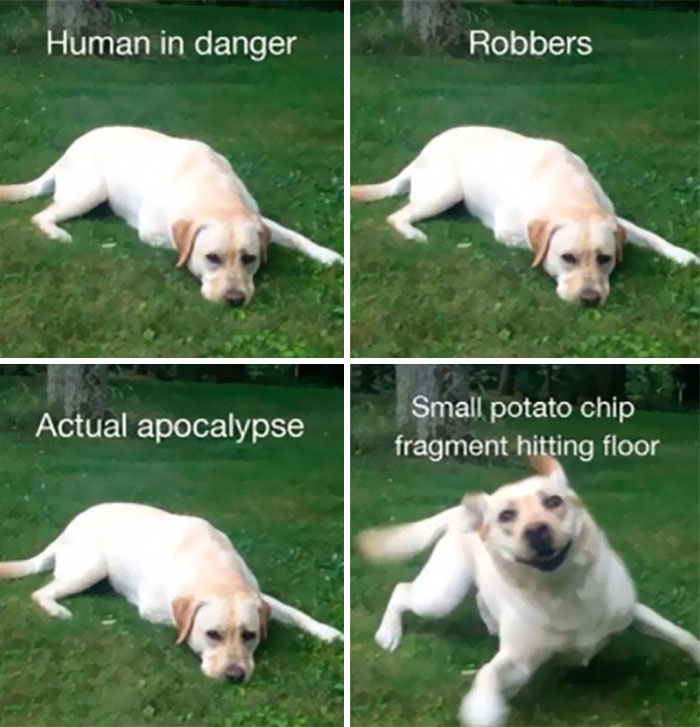 Support Cost Allocation
91
[Speaker Notes: Shayna

We've made our way through patient days and allowable and non-allowable expenses, now we are moving on to how the overhead costs get allocated down to the revenue producing departments.  

First we will begin with the worksheets that are used to allocate costs and how it is being done.  

Then we will move on to strategies regarding the allocation of overhead costs.]
Worksheet B Series—Total Allocation of Costs
Worksheet A
+/- A-8 Adjustments
+/- A-6 Reclassifications
Worksheet A (allowable expenses)
Worksheet B, Part I Column 0
Step Down
Worksheet B, Part I Column 26
(fully loaded)
Worksheet M-3
Worksheet C
Worksheet D-1
92
[Speaker Notes: Shayna]
Worksheet B Series
Purpose: To allocate overhead costs

Goal: To match overhead costs to the departments utilizing the service

Process: Utilizes stepdown approach
93
[Speaker Notes: Shayna]
Expenses
General support cost centers 

Revenue producing

Non-reimbursable cost centers
94
[Speaker Notes: Shar Sheaffer]
Worksheet A Series
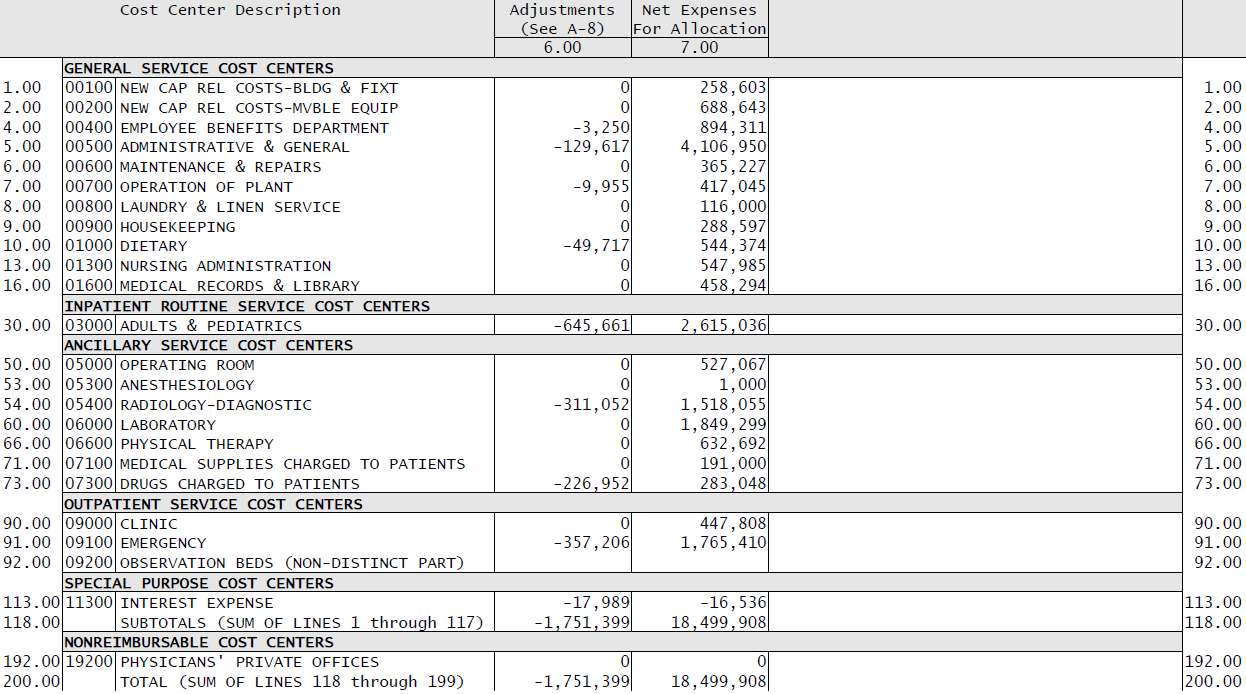 95
[Speaker Notes: Shayna]
Worksheet B Series—Overview
B, Part I – total allocation of costs

B, Part II – capital related allocation of costs

B-1 – the statistical basis for allocation
96
[Speaker Notes: Shayna]
Worksheet B Series—Cost Allocation Statistical Basis
Used to calculate allocated costs on B, Part I & II
Assigns allocation statistic to the appropriate department
97
[Speaker Notes: Shar Sheaffer]
Worksheet B Series—Cost Allocation Statistical Basis
Statistics are prescribed by Medicare
Permission can be obtained to use something different
Must be requested prior to 90 days before end of year
Change must be shown to more accurately allocate costs
98
[Speaker Notes: Shar Sheaffer]
Allocation Math
Two ways to calculate:
Unit cost multiplier is cost-per-allocation unit statistic (e.g. cost per meal)

Percentage of total equals the department specific percentage of the total statistic times the total cost
99
[Speaker Notes: Brennan]
Unit Cost Multiplier
Noted on WS B-1

Calculated as follows:
	Total costs to be allocated (WS B, I)		
    Total stats for the CC (WS B-1)

Use as management tool
100
[Speaker Notes: Brennan

Useful as a management tool because you can easily see the impact of each unit of an allocation statistic used.]
Unit Cost Multiplier
101
[Speaker Notes: Brennan]
Unit Cost Example (B-1)
102
[Speaker Notes: Brennan]
Percentage of Total
Separate way to analyze

Calculated as follows:
	Dept. stat for the CC (WS B-1)		    
	Total stats for the CC (WS B-1)
		

	Total costs to be allocated (WS B, I)
*
103
[Speaker Notes: Shayna


A second way at of looking at how overhead costs are allocated is the percentage of total method, the percentage of the statistic is the percentage of expense received.
_
department stat / total stat * total cost]
Percentage of Total
104
[Speaker Notes: Shayna


In our example there is still the 12,000 square feet and employee benefits has 100 of them which is .8333 % so total cost of $305,000 time .008333 = the same $2,542 of costs allocated. The 100/12000 is the same as the 2542/305000.]
Percent of Total Example (B, Part I)
105
[Speaker Notes: Shayna
For those of you that are a bit more visual, here is what it looks like. The total expense to be allocated in column zero for building depreciation is $305,000 and in column 1 you can see how much of that expense will be allocated to each of the cost centers. Once the costs are allocated that cost center is considered closed. Nothing will be allocated back to that department and we would then move down to the next cost center. This is called the stepdown approach.]
Worksheet B Series – Stepdown Approach
Overhead process:  
Uses statistics on B-1 to allocate costs 
	on B, Part 1
Starts with departments rendering the most and receiving the least
One department allocated at a time using relevant statistics
Department is “closed” following its allocation
106
[Speaker Notes: Shayna
This processes uses the statistics on B-1 to tell the cost report how to allocate costs. It begins with the department rendering the most and receiving the least. For example, building depreciation will likely be allocated to all of the departments in the hospital, but should not receive any allocations of other expenses like benefits or administrative expense. As I mentioned previously, once the expense has been allocated there will be nothing else allocated to it.]
B, Part I—Total Allocation of Costs
Starts with expenses from Worksheet A (after all reclassifications and adjustments)

Overhead costs are allocated to revenue producing and non-allowable costs centers
Allocated based on statistics from B-1

Ends with “fully loaded” costs

These “loaded” costs carry forward to Worksheet C, Worksheet D-1, and Worksheet M-3
107
[Speaker Notes: Shayna
The expense that is actually being allocated, which shows up in B, part I column 0, comes from worksheet A after all adjustments and reclassifications. The expense is then allocated based on those B-1 statistics. Fun fact- B-1 statistics are actually entered in a worksheet series that follows B, part I. Once all of the costs are allocated to revenue producing and non allowable departments we have our fully loaded costs. This shows up in column 26 and since the expenses in column zero have already been adjusted and reclassified the expense in column 26 will match column 0. The fully loaded costs will then carry forward to worksheet C, to calculate the cost to charge ratios, as well as, D-1 for inpatient and M-3 for rural health clinics.]
Overhead Departments
Building costs
Moveable equipment costs
Employee benefits 
Communications
Information technology (IT)
Admitting
Purchasing
Business office
Other administrative
Maintenance
Plant
Laundry
Housekeeping
Dietary
Cafeteria
Nursing administration
Central supply
Pharmacy
Medical records
Social services
Activities
CRNA
Resident training costs
108
[Speaker Notes: Brennan



This is a list of all the possible overhead departments there are.  

Each facility in here will be different based on the services provided and the strategy taken but you all will be a combinations of some of these.  

For example, you may have one admin department cost center 5, or you have fragmented into several admin cost centers.  You may have CRNA passthrough or you may have an overhead pharmacy or central supply department.  

We are going to go through these and the strategies that go along with them.]
Building Costs
Costs include:
Depreciation 
Building and building service
Land improvements
Fixed equipment
Interest
Property insurance
Building rental expense

Standard basis: allocated based on square feet

Can fragment each building
109
[Speaker Notes: Brennan


For each overhead cost center there is a standard basis defined as such and noted in red, this is regards to 90-day approval process I mentioned early.  There are approved substituted methods for some of costs centers, but the 90 day rule still applies.

Building costs not only include depreciation, but also includes interest, property insurance, and possibly rental expense and these costs will be allocated based on square feet

The standard basis of allocation is square feet

You do have the option to fragment each building, sometimes separating old buildings from newer buildings may be beneficial to reimbursement.  Or separating nursing home and clinic buildings may be beneficial as well, IE – only allocate nursing home to nursing home departments instead of spreading both hospital and nursing home costs across the hospital and nursing home.]
Building Costs
Separate wings/buildings 	(numerous buildings can be grouped or separate)

Gross vs. net 
		(be consistent throughout facility and buildings about 	hallways, bathrooms, common areas)

Weighted average if changes made during year

Break apart projects into their components
110
[Speaker Notes: Brennan


As I mentioned in the previous slide it may be beneficial to separate buildings and or wings (like attached nursing homes or assisted living wings)
_
How square feet is tracked must be consistent with all locations for example either by gross which includes the walls or by net which excludes the wall space.  Also be consistent with how hallways, bathrooms, and common areas are treated.
_
Additionally as changes are made during the year make sure to weight these changes for the timing the changes were made
_
And finally it is worth breaking the projects into their difference components, the next slide will go over this.]
Moveable Equipment Costs
Costs include:
Equipment depreciation 
Interest
Equipment rental expense

Allocate based on:
Standard basis: dollar-value
Approximates direct assignment
Usually better with large non-cost-based departments
Square feet 
Can be better in straight CAH

TIPS:  
Assigning equipment as fixed or moveable can affect reimbursement
Use shortest AHA useful life available
111
[Speaker Notes: Shayna

MME depreciation is the second cost center to be allocated. Costs to be allocated may also include interest expense on capital leases and equipment rental expense. The standard allocation basis for MME is dollar value, which is depreciation by department. In some instances, the use of square feet has been approved. This can be beneficial for some facilities. We recommend ensuring that MME is componentized and assigned the shortest lives possible.]
Employee Benefits
Costs include:
Benefits (health insurance, vision, retirement)
Payroll taxes
Human resources

Standard basis: allocated based on gross salaries (after reclassifications)

Weigh benefit of directly assigning to departments

TIPS:  
Watch for over allocation to providers  
Remove hospital-based providers’ salaries for statistic
112
[Speaker Notes: Shayna
Benefit expense is typically allocated based on gross salaries by department. In some instances, if the benefit expense is tracked on the general ledger by department you may be able to directly assign the expense by department. For providers with a significant amount of employed providers, you may be getting an over allocation of benefit expense to these departments. Two options to mitigate this over allocation would be to assess if FTEs may be a better allocation method or to remove those salaries from the statistic. If you think this may be an issue you should talk to your cost report preparer to see how they are handling it.]
Administration Costs
Costs include…

Standard basis: allocation base by default is accumulated cost

Or report multiple cost centers (fragment)

TIP: Reclassify directly assigned administration costs to avoid double allocation
113
[Speaker Notes: Shayna


Administration costs, or A&G costs, can include several different departments, such as communications, IT, admitting, purchasing, business office, or other administrative.  What departments are included with A&G  will be specific to your hospital.  
_
The standard basis of allocation for admin costs will be allocated based on accumulated costs, or fragmented (which means split into multiple cost centers) using multiple statistical basis like computer stations for IT, or cost requisitions for purchasing, etc.  However fragmenting A&G departments must be requested by your intermediary, after of course, it was determined by your cost report preparer that it would be beneficial
_
Because whether fragmented or not the majority of the administration type departments will be allocated based on accumulated costs be on the look out for directly assigned administration costs to avoid double allocation.  For example, we often see administrative personnel directly assigned to clinics. This makes perfect sense for tracking of expenses for operations, but if left in the clinic on the cost report it would result in the direct expense remaining in the department as well as an allocation of from administration.
_
Although the basis is accumulated costs for the allocation there is the option to omit certain departments from the allocation.  For example, a hospital that had fragmented some of their administration departments and they had one administration department that did not serve their nursing home, we used the option to omit their nursing home from the allocation.  In this example, it was a specific department not a group of administration departments.]
Administration Costs
Fragmented departments:
Communications: number of phones
Information technology: number of computer terminals or workstations
Admissions: gross revenue or number of admits
Purchasing: supplies expenses or requisitions
Business office (patient accounting): gross revenue
All other: accumulated cost
114
[Speaker Notes: Shayna


As mentioned on the last slide, administration costs can be fragmented. This slide is a list of examples of the departments that may be fragmented with their statistical basis.

<Read list>

In each of these cases, you want to be aware of where the related cost is being recorded and let your cost report preparer know if it has been directly assigned to departments.]
Maintenance vs. Plant (Utilities)
Maintenance costs include:
Maintenance personnel
Supplies
Tools
Plant costs include:
Utilities (electricity and such)
Can combine or report separately
Utilities for separate buildings
Must be separately metered
Hospital higher per square foot
Maintenance maintains both buildings
115
[Speaker Notes: Shayna

Following administration is maintenance and/ or plant. Maintenance is the people. Plant is the utilities. Sometimes these can be combined into once cost center, sometimes you may determine it is more beneficial to have the split.]
Maintenance vs. Plant (Utilities)
Allocated based on:
Maintenance
Standard basis: Square feet
Buildings may use maintenance differently
Only include areas cleaned by maintenance 
Time study 
Plant (utilities)
Standard basis: Square feet
Can separate by building
Combined 
Square feet
116
[Speaker Notes: Shayna
The standard allocation method for both is square feet, but a time study may also be used for maintenance if split. If you are using square feet for both, why would they need to be two different cost centers? Well, if they are split it is likely that your maintenance department only services certain building. If this is the case, there should be expense direct assigned to the departments in the building that your maintenance department does not service.]
Laundry
Allocated based on
Standard basis: laundry pound studies 
Patient days
117
[Speaker Notes: Brennan

The standard basis for laundry is a laundry pound studies or but if approved can be allocated based on  patient days.  
_
If using pounds  studies consider how departments are grouped for the cost report.  For example, if radiology includes MRI, CT, ultrasound these pounds can be grouped together.  If radiology is fragmented MRI, CT, and ultrasound should be tracked separately.  
_
Be on the look out for "other" or "miscellaneous" pounds these may contain multiple departments that go to multiple cost centers. Try to minimize or eliminate using other or miscellaneous for this allocation and for all allocations. These categories reduce the accuracy of the allocations on the cost report.]
Housekeeping
Standard basis: hours of service (time studies)
More time in patient room
Less time in offices
Other areas may not require housekeeping 
Describe the rooms by cost center for the housekeepers 
Square feet
Buildings may use housekeeping differently
Only include areas cleaned by housekeeping
118
[Speaker Notes: Brennan

The standard basis for housekeeping is hours of service and the substituted method is square feet.  

Time studies tend to be more useful because housekeeping typically spends more time in patient rooms and less time in office areas.  Again there maybe areas that require do not housekeeping. Housekeepers should understand and track room by room to avoid areas that are grouped or separated just like described with laundry pounds. Work with cost report preparer.
_
If using square feet only include areas cleaned by housekeeping and let your cost report preparer know of buildings or areas that are not being cleaned by housekeeping.  This doesn’t mean just by location but also by space.  The surgery department is a great example that is sometimes not cleaned by housekeeping but instead by the surgery techs/nurses.]
Dietary
Standard basis: meals served
Count consistently
Count equivalent cafeteria meals
A meal consists of:
Entrée, side dish, vegetable, drink, and dessert; similar to what would be fed to a patient in acute care
Do not count snacks

Cafeteria meals:
Based on price of meal equivalent:
Total cafeteria revenue
Meal equivalent charge
119
[Speaker Notes: Brennan

Generally geared to be allocated towards inpatients of the hospital]
Cafeteria
Standard basis: meals served

FTEs

Salaries

Identify off-campus FTEs (these are omitted)

Identify other areas that do not use cafeteria
120
[Speaker Notes: Brennan

Generally geared towards allocation for employees of the hospital who use the cafeteria

The standard basis for cafeteria is meal served and the substituted method is FTEs.  

If using FTEs or salaries it is important to identify off-campus sites (like clinics) or departments that do not utilize the cafeteria (like ambulance) that should be omitted from the cafeteria stat.
_
Think of the departments that actually utilize the cafeteria.]
Nurse Administration
Costs include:
COO
Acute care DNS
Nursing home DNS
Infection control
Education

Standard basis: allocated based on nurse time
Organizational chart

Can have more than one cost center
121
[Speaker Notes: Shayna


Nurse administration costs can include the COO, acute care and/or nursing home director of nursing, perhaps infection control and patient education.  
_
The standard basis for nurse administration costs is the nurse hours of departments that are overseen by the nurse administration as outlined on the organization chart. This is why we ask for the hours by job code so we can identify only the hours for employees performing nursing type duties and exclude any professional hours
_
It is possible to have more than one nurse administration, like one for the director of nursing for the hospital and another for the director of nursing for the nursing home]
Nurse Administration
Identify departments covered for all five positions listed and note where their expenses are located on the general ledger 

It can make a difference who the DNS supervises

Does the DNS need to supervise home health, hospice, clinics, ambulance?
122
[Speaker Notes: Shayna


It is important to know what departments are being included and what departments nurse administration is serving, sometimes it may be best to group a department with A&G instead of nurse administration
_
Knowing what departments the director of nursing supervises can be a difference to reimbursement, what if costs are being allocated to a department that the DNS doesn't oversee?  Or more importantly are there departments that the DNS shouldn't be overseeing like home health, hospice, clinics, ambulance that could be reporting directly to the CEO (usually in A&G departments)?]
Central Supply
Central Supply:
Standard basis: supplies expense or requisitions
Identify departments with supplies not ordered or stored by CS
Reagents
Food
Drugs
Films
Off-site clinics
123
[Speaker Notes: Shayna
The standard statistic for central supplies is the expense of supplies by department. Things to keep an eye out for are departments or expenses that central supply does not order . Some examples may include pharmacy, where they directly order their own drugs, or maybe the radiology department orders their own reagents. Sometimes off-site clinics order their own supplies. This is especially important to let your cost report preparer know if the clinic is a free-standing clinic since it is a non-cost based department.]
Pharmacy
Pharmacy:
Standard basis: supplies expense or requisitions
Generally 100% to revenue producing
May be split between pharmacy and chemotherapy based on cost of drugs
124
[Speaker Notes: Shayna
Pharmacy is also allocated based on the cost of orders. Usually the cost would be allocated fully to drugs, but it may be split to other departments like oncology. In this instance it is not only accurate, it is also likely the most beneficial for reimbursement since oncology is typically very high cost based.]
Medical Records
Standard basis: time studies
Allocates more to acute care and emergency room
Point of origin basis

Gross revenue
Allocates more to outpatient laboratory, radiology, and emergency room

Identify departments: 
For whom charts are prepared
Who performs their own function (think home health, clinics, etc.)
125
[Speaker Notes: Shayna


The standard basis for  medical records is time studies, the substituted basis is gross patient revenue.
_
Time studies should be prepared based on the point of origin of care as the basis, meaning if an inpatient goes to x-ray during their stay, inpatient is considered this patients point of origin and the entire time will go to inpatient.   Using the same example if done by gross charges a portion of this inpatients stay would have gone to radiology instead of staying with acute care. Reimbursement is typically higher from Medicare in acute than radiology.
_
Additionally, gross revenue will allocate more costs to the higher revenue producing departments (like laboratory, radiology, or ER) when in actually it takes longer for medical records to chart for acute care therefore time studies will allocate more to acute care.  
_  
One thing to consider here is what departments are being serviced by medical records, like: home health, hospice, clinics, etc. Some of these may be able to be excluded from the statistic.]
Social Services
Standard basis: time study

Patient days

Track these costs separately
126
[Speaker Notes: Shayna


The standard basis for social services is time studies but if approved can be allocated patient days.  
_
these types of costs should be tracked separately from other overhead costs especially activities.]
Activities
Patient days
Swing
Nursing home

Track separately and make into a separate cost center
Other overhead gets allocated too
127
[Speaker Notes: Shayna


Activities is utilized by swing and nursing home patients and is allocated based on patient days.  We have also seen time studies or patient discharges used to allocated activities costs.
_
these types of costs should be tracked separately from other overhead costs especially social services.]
Time Studies
Examples include:
Laundry pounds
Housekeeping
Medical record
Social service
Maintenance
Emergency room physician
128
[Speaker Notes: Shayna

This is summary of the costs we noted that could be allocated based on time studies: read slide
_
Along with the split between professional and provider for ER physicians only]
Time Studies
At least one full week per month
A full work week (i.e. 7 days)
Equally distributed among the months (e.g. 3 months use 1st week; 3 months use 2nd week; etc.)
No two consecutive months may use the same week
Contemporaneous with the costs
Provider specific
129
[Speaker Notes: Shayna


The time study rules are very specific on how they must be completed.  
_
The time study must be one week a month and each week has to be used 3 times during the year.  
_
You can not use the same week in two consecutive months.  Because of these specific requirements you need to plan ahead and choose your weeks early in the year to ensure your time studies follow the guidelines.  
_
These time studies have to be completed in the same period as the expenses being allocated, this means you will have to complete a time study every year. 
_
They are also provider specific, so you have to do your own time studies.]
Time Studies
Designate one responsible person

Must be prepared accurately and consistently

Preparers must understand how each “cost center” is defined
The cost report preparer and/or CFO should provide guidance 
The one responsible person should then review/monitor
130
[Speaker Notes: Shayna


Our recommendations for making sure you have accurate, well prepared time studies is to have one person responsible ensuring all time studies are being completed on the scheduled weeks.  

This person is likely not the person actually completing the time studies so they need to work with the preparers so they know what the expected results are.  

Develop a time tracking sheet with the departments listed and go over with the preparers how to track their time and what the cost centers are.  

Most of the time the preparer isn't an accountant that understands reimbursement and the cost centers you have on your cost report.  

Also make sure there is timely review of the monthly time studies so that issues can be identified and resolved early.  Its a lot harder or sometime impossible to fix a year of time studies if you are not reviewing on a monthly basis.  Issues include not knowing where to put their time for something, when tracking time, is half an hour 30 minutes or .5 hours. Timely review allows for the time studies to be consistently recorded.]
Allocation Statistics—Items To Watch For
Typically, hospitals directly assigned OH to low or non cost-based departments

Directly-assigned OH Costs
Admitting (reception)
Patient billing
Medical records
Insurance
Nurse administration
Housekeeping or maintenance directly assigned to medical office buildings
131
[Speaker Notes: Shayna

Things to keep an eye for include reviewing for expenses that are considered overhead but have been directly assigned to departments.  Some examples are listed here.]
Allocation Statistics—Items To Watch For
A-6 Reclassifications:
Account for any related statistic for any expense reclassifications (e.g. salaries and hours)

Be aware of departments that may or may not actually utilize the overhead department:
Home Health maintains their own medical records
Housekeeping doesn’t clean rented space

KEEP THE COST REPORT PREPARER IN THE LOOP!
132
[Speaker Notes: Shayna

If there are overhead costs that have been directly assigned a reclassification can be prepared for the cost to move it from the department to the overhead department in order to avoid double allocating costs. As an additional reminder, be aware of departments that may not actually use an overhead department or if there have been changes throughout the year in the way that overhead departments are utilized. If you think this may apply always remember to keep your cost report preparer in the loop.]
Worksheet B-1—Statistics Operational Issues
Educate department heads

Maintain/accumulate statistics monthly
Part of routine month-end close

Review the stats monthly

Evaluate for accuracy:
Do the statistics reflect actual operations?
Are the stats reasonable?
133
[Speaker Notes: Shayna
As a quick review, make sure you are educating department heads on the reimbursement impact of decisions in their departments. Make sure time studies are being prepared monthly and that the staff preparing the studies are educated on how to prepare them accurately and consistently and finally, your review of the final statistics to ensure they make sense is the most important. It is unlikely that your cost report preparer will know about changes throughout.]
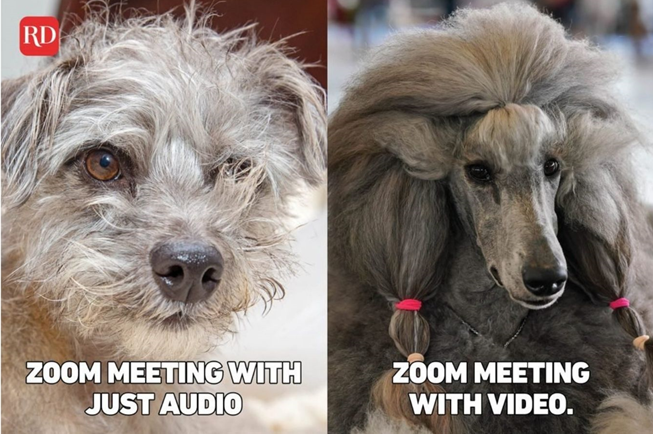 Revenues
134
[Speaker Notes: Brennan

Now we are going to shift gears to looking at the revenues generated by your facility providing services to patients. This is another major component of determining the cost to charge ratios highlighted earlier for ancillary services. The revenues are in the denominator of the cost/charge ratio.]
Worksheet C Series
Purpose: To calculate costs to charges ratio

Goal: To match revenue to costs

Process: Utilizes internal revenue reports
135
[Speaker Notes: Shar Sheaffer]
Worksheet C—Department Breakout
Routine – cost per day: 
Calculated at D-1
Home health, hospice, RHC – cost per visit:
Calculated at H-6, O-6, M-3
Ancillary – cost to charge ratio:
Calculated at C, Part I
Nonallowable – not reported
136
[Speaker Notes: Shar Sheaffer]
Revenues
Reported at gross

Must match the costs

Must match method billed to Medicare

Utilizes revenue by revenue code by payor

Must reconcile to financial statements
137
[Speaker Notes: Brennan

Reported at gross, meaning the hospital’s chargemaster rate and excluding any adjustments or discounts.

The revenues need to be matched with the costs of providing the service on the cost report for accurate calculations.

Method billing to Medicare will be discussed later. 

Providing the hospital’s revenue by revenue code including payor to the cost report preparer enables to cost report preparer to accurately code revenues to the appropriate cost center.

Revenues must reconcile to the patient revenues on the financial statements.]
Revenues
Inpatient ancillary and outpatient services are settled on cost-to-charge ratio (CCR)

Worksheet C calculates the CCR
Expenses / Revenue

Higher expenses = higher CCR

Higher revenue = lower CCR
138
[Speaker Notes: Brennan

As discussed a little bit earlier in our session, the cost to charge ratio is the driver for how the hospital is ultimately paid for outpatient services and inpatient ancillary services (IE - lab work, imaging, billable supplies and drugs)

Expenses in the numerator, higher number means higher cost to charge ratio and higher reimbursement

Revenues in the denominator, higher number means lower cost to charge ratio and lower reimbursement]
Worksheet C
139
[Speaker Notes: Brennan

Here is a screenshot of what worksheet C on the revenue code report looks like and the calculation of the cost to charge ratios.

Emphasize that column three contains the fully loaded costs including directly coded costs and the allocated overhead costs which will be covered in session 2.]
Revenues Consideration
Follows expenses
If physician costs are removed
Physician revenues must be removed
Include RHC and CRNA with pass-through

There are additional steps to accurately calculate provider-based clinic charges.
140
[Speaker Notes: Brennan


The treatment of revenues on the cost report follows the treatment of expenses.

For example, the cost report is reflecting hospital costs not physician costs so to match up we must remove the physician revenue and expenses.  The more physician revenue removed the better, the more physician costs kept the better

There are some exceptions such as RHC physician services provided in the RHC.

Or if a hospital has a CRNA exemption both the CRNA expenses and revenue will remain on the cost report

Physician clinic charges are tricky and will be discussing these types of charges in greater detail in the subsequent slides]
Revenue Code Report
Department

Revenue code

Payor

Quantity

Amount

Patient type
141
[Speaker Notes: Shayna

Since the hospital will be billing to Medicare charges using revenue codes, to best maximize reimbursement we like to obtain a revenue by revenue code report versus using the general ledger accounts. A good revenue by revenue code report must have the following items:
Department will be used to determine if expenses have been matched properly to revenue
Revenue Code will be used to identify what type of charges are being billed by department and identifies professional charges the need to be excluded.  This is what we use to assign cost center to charges.  Remember this is how it will be billed to Medicare.
Payor helps identify possible billing issues (like with provider based clinics which we will talk about in a few minutes) and create better revenue code splits.  Think back to the chemotherapy example grouped with revenue code 636.  Since this is a high Medicare utilized service, if we use the total charges to split from pharmacy this will dilute Medicare's portion.  IF we have the revenue by payor, we can use the Medicare charges and maximize Medicare's portion.
Quantity serves as a reasonableness check to days, possible support to observation hours, units used for B-2 step down adjustments and sometimes used for the CAH outpatient visit count.
Amount, well, without this we have nothing to report.  The total amount should equal to the general ledger of total gross patient revenue
Patient type means by inpatient and outpatient because this is how it is required for the cost report.  In addition the patient type can effect revenue code splits used to the code the PSR (Medicare charges)]
Revenue Code Report Example
142
[Speaker Notes: Shayna


Point out:
1. type and quantity
2. revenue code 120 by department between acute care and swing
3. revenue code 260 being split by 30, 76.01 and 91
4. revenue code 981 pro fees for ER]
Computation of Charges
Reclassifications
Revenue code billed by various departments 
Ideally one-for-one relationship (1 revenue code = 1 cost center)
Reclass PS&R
Reclass expenses and code revenue code to one department
143
[Speaker Notes: Shayna
There are two ways to make reclassifications on the cost report in order to properly match revenues with expenses. One way is to reclassify expenses and the other is to reclassify revenue. Your cost report preparer will likely assess which is the best way of matching up revenues and expenses.]
Computation of Charges
Adjustments
Non-allowable department
Physician revenues
Admit kits
Call back revenue
144
[Speaker Notes: Shayna
We can also make adjustments to revenue. For example, physician charges are usually billed with a revenue code 960 or above and are paid for under a fee schedule. Since they are not reimbursed based on cost they should not be reported on worksheet C.]
Worksheet C—Provider-based Clinic Revenue
Billing two pieces to Medicare:
Facility revenue
Provider revenue – excluded from Worksheet C
Billed together for other payors
145
[Speaker Notes: Shayna]
Method II Billing
Outpatient professional services

Both technical and professional component are billed on UB

Physician paid at effective 112%

Election stays in effect
New facilities must request 30 days before end of their fiscal year
146
[Speaker Notes: Brennan

Election filed with CMS on a form called 855R which gives the hospital the right to bill Medicare in place of the physician for the physician services.

Physicians give up the right to bill Medicare for their services through this method, resulting in a bump up in payment rate when billed to Medicare by the hospital.

In addition to the hospital receiving a bump up in reimbursement on behalf of the physician services, the Medicare patient will only receive one bill for the portion they are responsible for, which will reduce confusion compared to when a patient will receive one bill from the hospital and one bill from the physician.

Request before 30 days before end of fiscal year, will take effect the following fiscal year.]
CRNA Pass-through
Rural hospitals

For both inpatient and outpatient services

Fewer than 800 procedures requiring anesthesia and
Fewer than 2,080 productive CRNA hours

Paid at cost (not fee schedule)

Elect annually prior to January 1st
147
[Speaker Notes: Brennan

For both inpatient and outpatient services

CRNA is an election that must be filed annually with the hospital’s intermediary.

More likely eligible for facilities with smaller volume surgery departments.

This allows the CRNA revenues and expenses to stay on the cost report as cost reimbursed.

Important to point out here that the fewer than 800 procedures is only for ones that require anesthesia, so if there are procedures that don’t require anesthesia they are excluded.

Fewer than the 2,080 productive CRNA hours means on call hours need to be excluded from the count.

If you are eligible, I strongly encourage you to set a calendar reminder at the beginning of each December to work on getting this into your intermediary.

If your facility does not qualify for the CRNA passthrough, please do apply for Method II billing for your CRNAs to get the bump up in pay for the CRNA professional services.]
PS&R
What is a PS&R?
Summary of Medicare paid charges and payments
Based on DATES OF SERVICE
Paid claims only
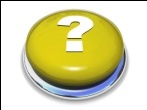 148
[Speaker Notes: Shayna



The PS&R or provider and statistical reimbursement report is more than a report of <robot voice> accumulation of statistical and reimbursement data or simply known as Medicare paid days and claims.
_
This data is summarized in various reports, which is used to prepare Medicare cost reports, and by MACs during the audit and settlement process.
_
But first to continue our discussion with the who's getting the Medicare correspondence, make sure the appropriate person has access to the PS&R.  In order to have access and for your cost report preparer to have access each hospital will have a security officer, the person responsible for approving requests, and a user the person who has access to the PS&R and can generate reports.  Although the security officer can not general reports if detail reports are requested they will be sent to the security officer not the user.  These two people do not have to be part of financial management team but  someone in the position that has low turnover and that can have access to patient detail.]
Report Types
110 – Inpatient
118 – Inpatient Medicare managed care (shadow billing)
180 – Swing
710 – Rural health clinic
71S – RHC preventative care
850 – Outpatient
855 – Outpatient professional fees
149
[Speaker Notes: Shayna



Here is a list of the different type of common reports or claims billed to Medicare, not listed that may be applicable to your facility are the 300 series for home health and 810 for hospice]
PS&R
How to read:
Significant dates
Types of reports
Medicare days
Charges
Gross reimbursement
Deductibles and coinsurance
Net reimbursement
150
[Speaker Notes: Shayna

<READ SLIDE>]
151
[Speaker Notes: Shayna]
152
[Speaker Notes: Shayna]
153
[Speaker Notes: Shayna]
154
[Speaker Notes: Shayna]
155
[Speaker Notes: Shayna]
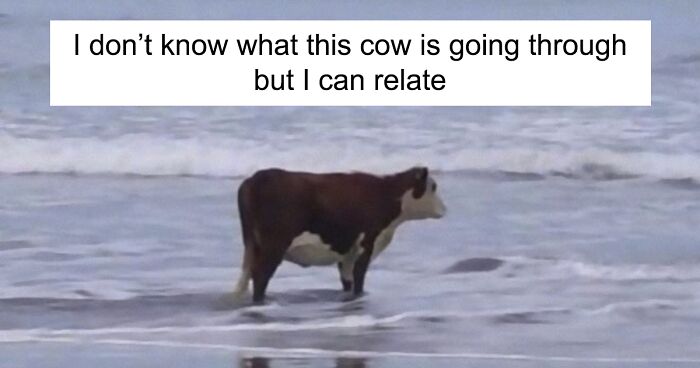 Worksheets D and E Series
156
[Speaker Notes: Brennan

Now we are going to shift gears to looking at the revenues generated by your facility providing services to patients. This is another major component of determining the cost to charge ratios highlighted earlier for ancillary services. The revenues are in the denominator of the cost/charge ratio.]
Worksheet D
Purpose: To calculate Medicare’s share of cost
Goal: Medicare will pay a CAH 101% less sequestration of cost
Process:
Inpatient and swing routine:
Cost per Medicare patient day
Inpatient and outpatient ancillary:
Ratio of cost to charge times Medicare charges
157
[Speaker Notes: Shar Sheaffer]
D, Part V
Calculation of outpatient Medicare cost:
Column 1 – CCRs (Outpatient Medicare charges as calculated on Worksheet C)
Column 3 – Outpatient Medicare charges by department (from PS&R)
Column 6 – Col. 1 times Col. 3 = Medicare cost
Rate setting:
Total of (Col. 6 / Col. 3) times 101% = Medicare rate for next year (rounded down)
158
[Speaker Notes: Shar Sheaffer]
D, Part V
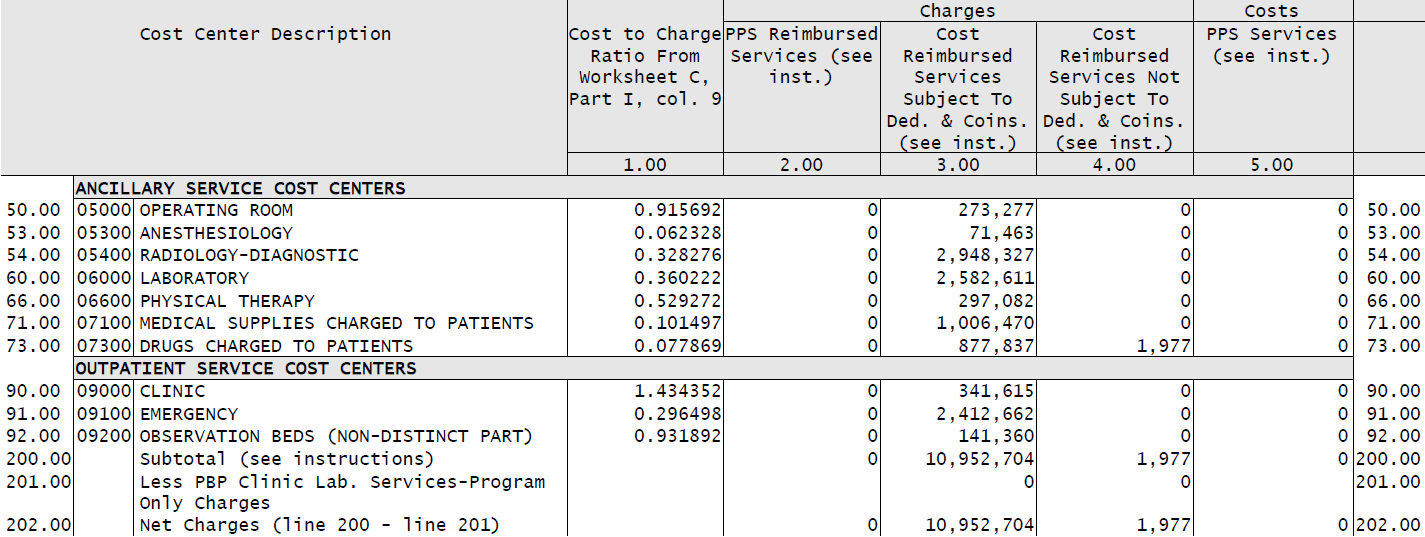 159
[Speaker Notes: Shar Sheaffer]
D, Part V
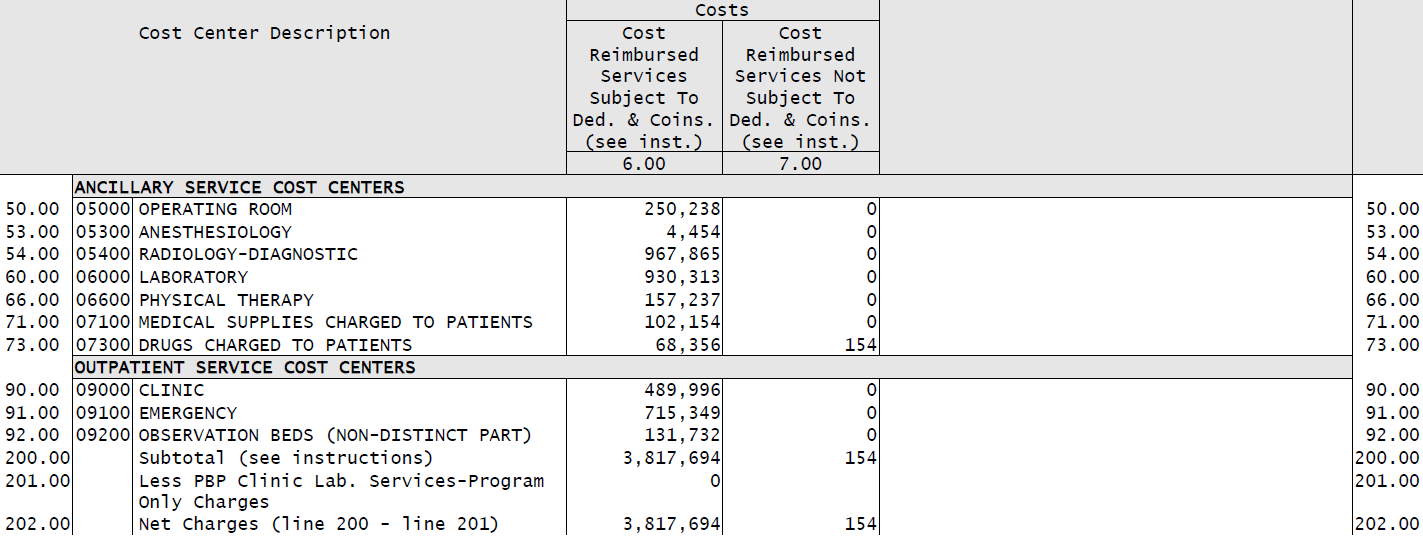 (3,817,694 / 10,952,704) x 101% = 35%
160
[Speaker Notes: Shar Sheaffer]
Interim Rates
Rates are set from filed Medicare cost reports
Separate rates for IP, swing bed, and OP
Actual reimbursement is calculated at year end and settled based on cost to charge ratios
MACs always round rates down
161
[Speaker Notes: Shar Sheaffer]
Worksheet D—Calculation of Routine Costs
Total costs from B, Col. 26, line 30 for acute
Carve out cost related to swing NF days
Remaining costs are related to acute, swing SNF, and observation
162
[Speaker Notes: Shayna]
Worksheet D-1
Skilled swing bed days
A Medicare beneficiary in a swing bed and Medicare is picking up the bill
A Medicare Advantage beneficiary in a swing bed and the Medicare Advantage company is picking up the bill

Non-skilled swing bed days
EVERYTHING ELSE
163
[Speaker Notes: Shayna]
Worksheet D—Swing NF Carve Out
Carve out NF days:
Total IP, swing, observation days
Less swing NF days

= Total days
Denominator in the cost per day calculation
Carve out NF cost:
Total acute costs
Less NF days times Medicaid rate

= Total cost
Numerator in the cost per day calculation
164
[Speaker Notes: Shar Sheaffer]
Worksheet D-1
Example:
Assumptions:
3,959 total days (252 swing NF)
$4,393,595 general inpatient routine service cost
$193.80 Medicaid swing bed rate
Average cost per day would be $1,110 
   ($4,393,595 / 3,959 days)
165
[Speaker Notes: Shar Sheaffer]
Worksheet D-1
Carve out NF days:
3,959 total days
Less 252 swing NF
3,707 total acute + swing SNF
Carve out NF costs:
$4,393,595 total costs
Less $48,838 NF cost
252 NF days x $193.80 MCD rate
$4,344,757 total acute + swing SNF cost
$1,172 cost per day
166
[Speaker Notes: Shar Sheaffer]
Worksheet D-1
Total acute, observation, and swing SNF cost per patient day:
$1,172
Remember the average?
$1,110
167
[Speaker Notes: Shar Sheaffer]
Worksheet D-1
Hospital’s goal:
Track Medicare swing (SNF) days carefully
Reconcile differences between PS&R and Hospital records:
Differences should ONLY be:
Unpaid Medicare swing days
Medicare Advantage swing days
168
[Speaker Notes: Shar Sheaffer]
Worksheet D-1, Part II
Purpose
Calculation of Medicare’s share of routine cost (inpatient)
Add acute ancillary costs to arrive at total Medicare inpatient cost
Calculation of routine cost per day
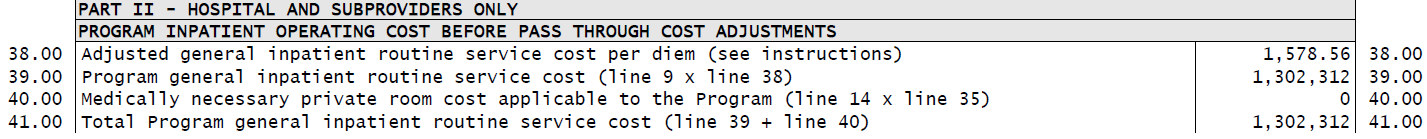 169
[Speaker Notes: Shar Sheaffer]
Worksheet D-1, Part IV
Calculation of observation bed cost
Line 87 – Total observation days (from S-3)
Line 88 – Inpatient cost per day (from D-1, part II)
Line 89 – Total observation bed cost
Flows to Worksheet C, line 92 to calculate observation cost to charge ratio
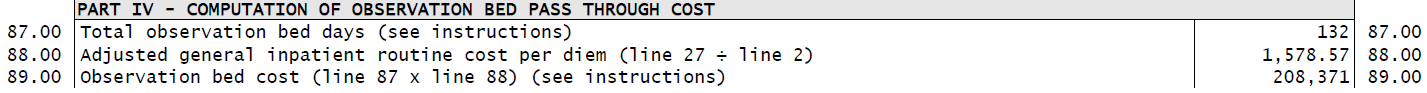 170
[Speaker Notes: Shayna]
Worksheet D-3
Calculation of inpatient and swing bed ancillary costs:
Column 1 – CCRs (from Worksheet C)
Column 2 – Inpatient charges (from PS&R)
Column 3 – Calculation of cost (Col. 1 x Col. 2)
Multiple worksheets:
Acute
Swing
Nursing home
Rehab
Others
171
[Speaker Notes: Shayna]
Worksheet D-3
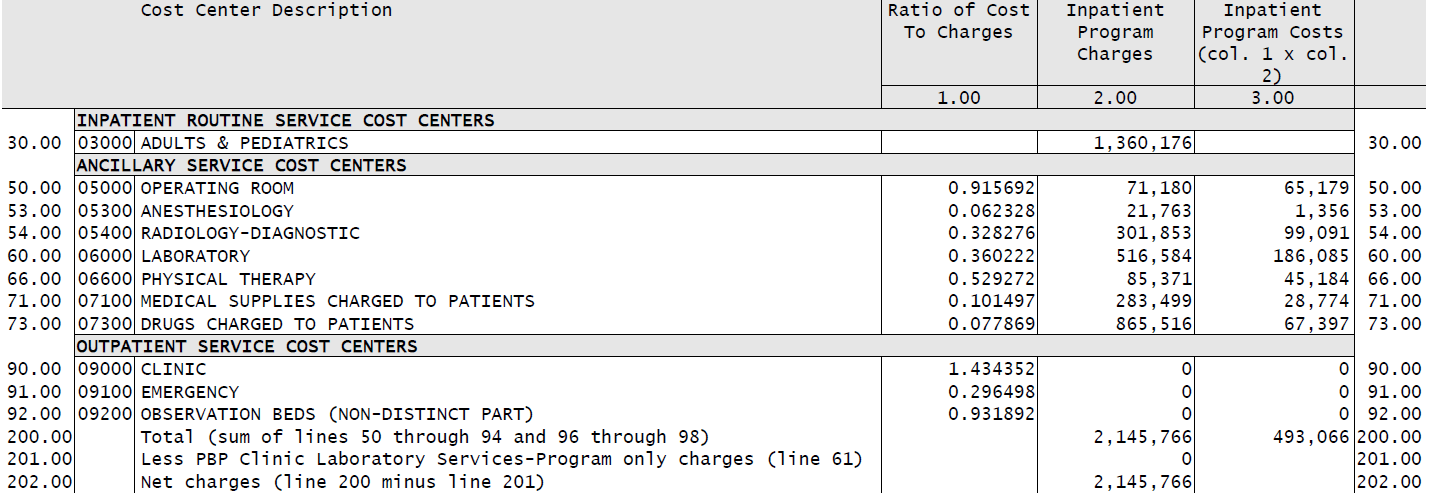 172
[Speaker Notes: Shayna]
Worksheet E and E-1
Purpose & Goal:
Calculation of Medicare settlement
Process
Total reimbursable costs from the D series
Less: patient responsibility
Add:  bad debts
Less: Sequestration adjustment
Compare to payments received during the year:
Net reimbursement from Medicare
Amount due from Medicare beneficiaries
Lump sum payments
Pass-through payments
173
[Speaker Notes: Shayna]
Worksheet E, Part B
Calculation of settlement – outpatient:
Line 11 – Total cost (from D, Part V and VI)
Line 21 – Total cost plus 1%
Line 25 & 26 – Less deductibles and coinsurance (from PS&R)
Line 31 – Less primary payor payments (from PS&R)
Line 34 – Add reimbursable Medicare bad debts
Line 40.01 – Sequestration adjustment
Line 41 – Interim payments (from E-1)
Line 43 – Outpatient settlement (to S)
174
[Speaker Notes: Shayna]
Worksheet E-1
Interim payments paid to the Hospital:
Inpatient
Outpatient
Swing bed
Line 1 – Interim payments 
Net reimbursement from PS&R
Line 3 – Lump sum (retro) payments
.01 - .05 – Due to hospital
.50 - .55 – Due to Medicare
175
[Speaker Notes: Shayna]
Worksheet E-2
Calculation of settlement – swing beds:
Line 1 – Routine cost – includes the added 1%
Line 3 – Ancillary cost – includes the added 1%
Line 13 – Less coinsurance (from PS&R)
Line 17.01 – Add reimbursable Medicare bad debts
Line 19.01 – Sequestration adjustment
Line 20 – Interim payments (from E-1)
Line 22 – Swing bed settlement (to S)
176
[Speaker Notes: Shar Sheaffer]
Worksheet E-3, Part V
Calculation of settlement – Inpatient:
Line 1 – Total cost (from D-1, Part II)
Line 6 – Total cost plus 1%
Line 20 – Less deductibles (from PS&R)
Line 23 – Less coinsurance (from PS&R)
Line 25 – Add reimbursable Medicare bad debts
Line 30.01 – Sequestration adjustment
Line 31 – Interim payments (from E-1)
Line 33 – Inpatient settlement (to S)
177
[Speaker Notes: Shar Sheaffer]
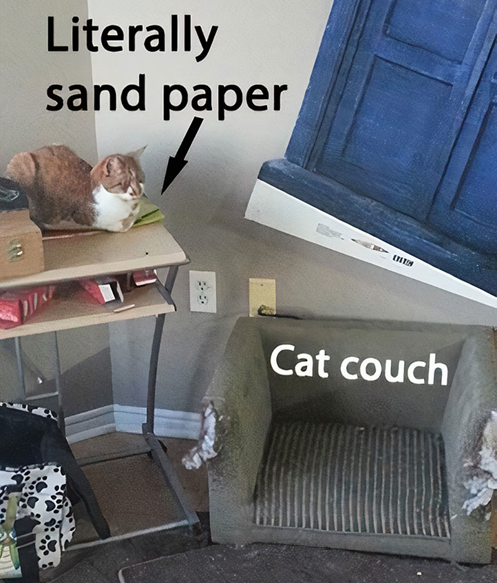 Cost Report Walk-Through
178
Worksheet G Series
[Speaker Notes: Brennan

Now we are going to shift gears to looking at the revenues generated by your facility providing services to patients. This is another major component of determining the cost to charge ratios highlighted earlier for ancillary services. The revenues are in the denominator of the cost/charge ratio.]
G Series Worksheets
Purpose: Report hospital’s financial statements to Medicare
Goal: Informational use only
Process: Summarize trial balance into financial statements
179
[Speaker Notes: Shayna]
Worksheet G
Balance sheet:
Total assets, liabilities, and net assets should tie to audited financial statements
Classifications may be different
180
[Speaker Notes: Shayna]
Worksheet G-1
Statement of fund balance (net assets):
Line 1 – Must tie to prior year cost report line 19
Additions or deductions:
May have filed prior year cost report prior to posting settlement to financials statements 
Line 19 – Must equal G, line 59
181
[Speaker Notes: Shayna]
Worksheet G-2
Part I – gross patient revenues:
Include hospital-based physicians
182
[Speaker Notes: Shayna]
Worksheet G-3
Line 1 – Patient revenues  (from G-2, part I)
Line 2 – Contractual adjustments (from provider’s records)
Line 4 – Operating expenses (from A, col 3, line 200)
Line 6-24 – Non-patient revenues (from provider’s records)
Line 27 – Non-patient expenses (from provider’s records)
Line 29 – Net income agrees to the trial balance (to G-1, line 2)
183
[Speaker Notes: Shayna]
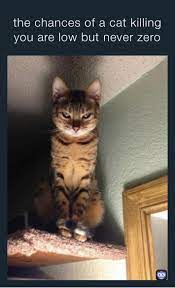 Cost Report Walk-Through
184
Worksheet M Series
[Speaker Notes: Brennan

Now we are going to shift gears to looking at the revenues generated by your facility providing services to patients. This is another major component of determining the cost to charge ratios highlighted earlier for ancillary services. The revenues are in the denominator of the cost/charge ratio.]
M Series Worksheets
Purpose: To determine the settlement of RHC
Goal: To calculate cost per visit
Process: Create mini cost report for RHC
185
[Speaker Notes: Shar Sheaffer]
M Series—Summary
Separate M series for each RHC in most cases
Key Calculation – cost per visit
(total costs / total visits)
Costs
Direct costs
Indirect allocated costs
Visits
Greater of productivity standard visits or actual visits
186
[Speaker Notes: Shar Sheaffer]
Worksheet M-1
Clinic expenses, sorted by type:
Facility healthcare staff costs
Note: Physician & midlevel costs are allowable costs in RHC
Other healthcare costs
Costs other than RHC services
Facility overhead
Detail of worksheet A, line 88.00
187
[Speaker Notes: Shar Sheaffer]
Worksheet M-2
Visits
What is a visit?
Medically necessary, face-to-face encounter with a physician or mid-level
Does not include nursing visits
Minimum Visits
   [Productivity standard times Number FTE personnel]
Productivity standard:
Consistent between facilities and years
4,200 visits per physician FTE
2,100 visits per mid-level FTE
Viewed in aggregate
188
[Speaker Notes: Shayna]
Worksheet M-2
Determination of allowable costs
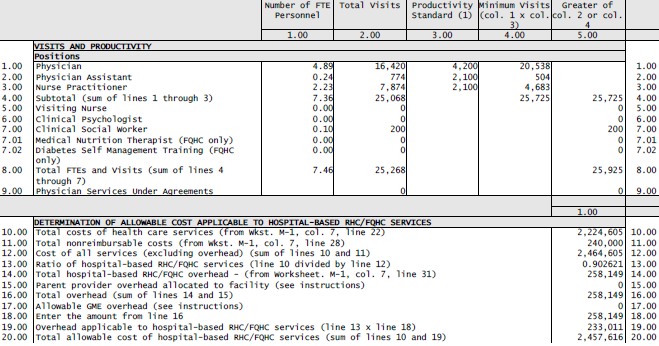 189
[Speaker Notes: Shayna]
Worksheet M-3
Calculation of per visit rate
Medicare visits reported from PS&R
Payments received reported
Actual deductibles (from PS&R)
Calculated 20% coinsurance
RHC settlement
190
[Speaker Notes: Shayna]
Worksheet M-4—Vaccines
Flu and pneumonia vaccines paid cost
Medicare patients not charged
Medicare should not be billed for vaccines
Only reimbursed through the cost report
191
[Speaker Notes: Shar Sheaffer]
Worksheet M-4—Vaccines
Criteria to claim vaccine costs:
Patient logs
Patient name
Beneficiary number
Date of injection
Type of injection
Costs of all vaccines purchased 
(not just used)
Times of administering each vaccine (average)
192
[Speaker Notes: Shar Sheaffer]
Worksheet M-5
Payments received from Medicare from PS&R
Lump sum payments
193
[Speaker Notes: Shar Sheaffer]
M Series—Summary
Mini cost report
Settlement for each RHC in most cases
Based on cost per visit
194
[Speaker Notes: Shar Sheaffer]
Medicare Cost Report— Summary
195
[Speaker Notes: Shar Sheaffer]
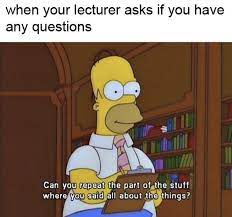 Questions?
196
[Speaker Notes: Brennan

Now we are going to shift gears to looking at the revenues generated by your facility providing services to patients. This is another major component of determining the cost to charge ratios highlighted earlier for ancillary services. The revenues are in the denominator of the cost/charge ratio.]
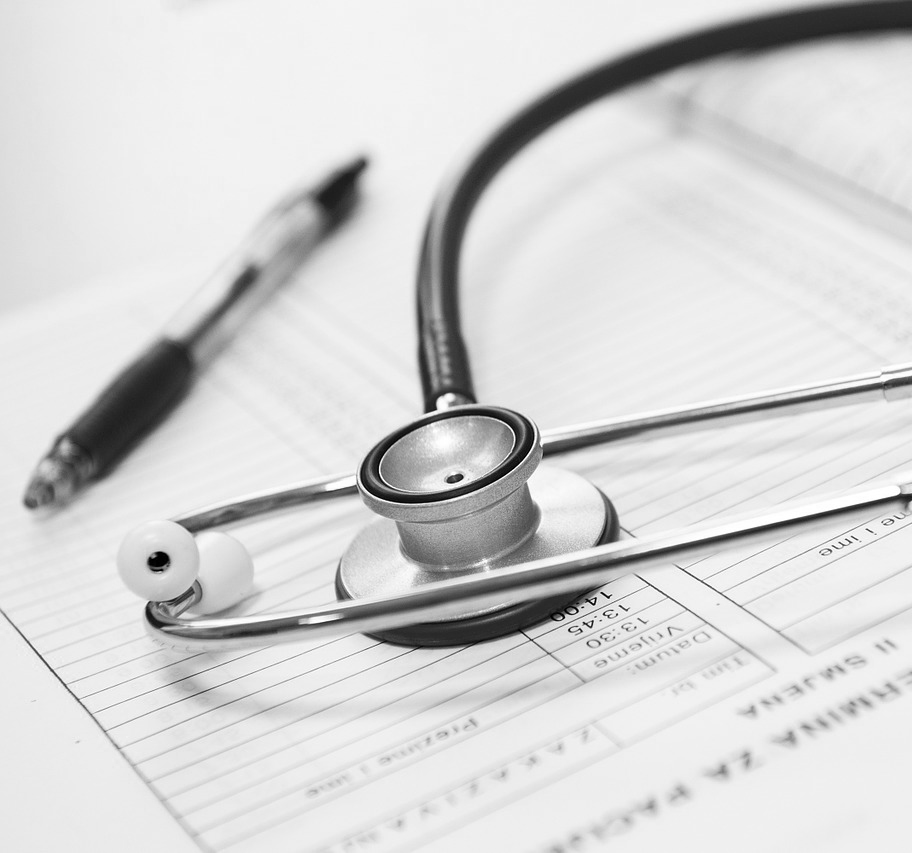 Contact Information
DZA
Kami Matzek
kmatzek@dzacpa.com
DINGUS, ZARECOR &
ASSOCIATES
www.dzacpa.com